ФЕДЕРАЛЬНОЕ ГОСУДАРСТВЕННОЕ БЮДЖЕТНОЕ  ОБРАЗОВАТЕЛЬНОЕ УЧРЕЖДЕНИЕ ВЫСШЕГО ОБРАЗОВАНИЯ
«КРАСНОЯРСКИЙ ГОСУДАРСТВЕННЫЙ МЕДИЦИНСКИЙ УНИВЕРСИТЕТ ИМЕНИ ПРОФЕССОРА В.Ф. ВОЙНО-ЯСЕНЕЦКОГО» 
МИНИСТЕРСТВА  ЗДРАВООХРАНЕНИЯ РОССИЙСКОЙ ФЕДЕРАЦИИ
 
ФАРМАЦЕВТИЧЕСКИЙ КОЛЛЕДЖ
Интернет
Лекция №20
«Физиологические роды»
для обучающихся по специальности
 34.02.01– Сестринское дело

Дударь В. Л.

Красноярск 2020
План лекции
1.Периоды родов, длительность родов. 
2.Родовые изгоняющие силы.  
3.Универсальные потребности роженицы, способы их удовлетворения.  
4.Возможные проблемы
Роды являются сложным физиологическим процес­сом, при котором происходит изгнание из матки через естественные родовые пути плода, последа и околоплодных вод. 
  Обычно роды наступают после 10 акушерских месяцев (280 дней, 39-40 нед. беременности). К этому времени плод становится зрелым, способным к внеутробному существованию. Такие роды называются свое­временными или срочными.
    Если роды происходят в сроки от 28-29 до 37-38 недель беременности, их называют преждевременными, а |позже 41-42 недель — запоздалыми.
Беременная женщина, вступившая в роды, называется роженица.
Причины наступления родов сложны и до настоящего времени полностью не изучены. К концу беременности в организме женщины возникают многочисленные измене­ния, совокупность которых приводит к развязыванию родовой деятельности.
Причины возникновения родов:
понижение возбудимости коры головного мозга и (повышение возбудимости спинного мозга, усиливается возбудимость нервных элементов и мышц матки;
матка сильнее реагирует на механические, хими­ческие и другие раздражители (рост плода, опущение пред­лежащей части);
продукция химических веществ повышает тонус матки и сократительную деятельность. Повышается образование эстрогенов (женских поло­вых гормонов), понижается количество прогестерона, уве­личивается выработка окситоцина, ацетилхолина, умень­шается количество магния, увеличивается количество кальция.
    Когда возбудимость матки и сила раздражителей дос­тигает определенного предела, возникает регулярная ро­довая деятельность — начинаются роды.
Предвестники родов
Роды редко наступают неожи­данно, внезапно. Обычно за 2 недели до их наступления появляется ряд признаков, которые принято называть предвестниками родов. К их числу относятся:
опускание предлежащей части плода во вход в ма­лый таз. За 2 недели до родов предлежащая часть плода, чаще всего головка, прижимается ко входу в малый таз, вследствие этого высота стояния дна матки уменьшается. Беременная при этом отмечает, что ей становится легче дышать;
повышение возбудимости матки. В последние 2 не­дели беременности периодически возникают нерегуляр­ные сокращения матки, сопровождающиеся болезненны­ми ощущениями. Такие сокращения матки называются ложными схватками, схватками-предвестниками, подго­товительными схватками. Ложные схватки никогда не носят регулярного характера и не приводят к изменени­ям в шейке матки;
в последние дни перед родами у беременной перио­дически появляются слизистые выделения из половых путей, происходит выделение слизистой пробки — содер­жимого шеечного канала, что также свидетельствует о близости наступления родового акта;
накануне родов наблюдаются изменения в шейке матки, совокупность которых характеризует состояние ее зрелости. Эти изменения легко распознаются при вла­галищном исследовании и выражаются в следующем: зре­лая шейка матки, располагающаяся в центре влагали­ща, укорачивается (длина зрелой шейки матки не пре­вышает 2 см) и размягчается; шеечный канал становит­ся проходим для пальца
Родовые изгоняющие силы
Родовая деятельность осуществляется под действием двух родовых сил:
1.Схватки - это регулярные сокращения мышц матки, которые не зависят от воли женщины. Начало родов характеризуется появлением регулярных схваток, что длятся по 10 – 15 сек. через 10 – 12 мин.
2. Потуги – это периодические сокращения мышц передней брюшной стенки, диафрагмы и тазового дна, что возникают под воздействием рефлекторного раздражения рецепторов тазового дна. Их можно регулировать. Сокращение этих мышц приводит  к повышению внутрибрюшного давления и изгнанию плода из матки.
Схватки
Схватки возникают во время родов и способствуют сглаживанию шейки матки, формированию нижнего сегмента матки и раскрытию наружного маточного зева. Сокращения матки начинаются у дна матки, со стороны, противоположной месту прикрепления плаценты, распространяются по всему телу и заканчиваются в области нижнего сегмента. 
С момента возникновения регулярной родовой деятель­ности и до окончания родов женщина называется роже­ницей.
Началом родов счи­тается появление регулярных сокращений матки — ро­довых схваток. Схватки возникают непроизвольно, неза­висимо от желания женщины. Родовые схватки носят периодический характер и нередко сопровождаются бо­левыми ощущениями. Промежутки между схватками на­зываются паузами. В начале схватки чередуются каждые 15 мин. и длятся по 20 с. Впоследствии они учаща­ются и становятся более продолжительными, и в конце первого периода родов схватки возникают каждые 2— 3 мин. и длятся до 60 с.
Наиболее активно в родах сокращается миометрий (мы­шечный слой) верхнего маточного сегмента, нижний ма­точный сегмент подвергается еще большему, чем во вре­мя беременности, растяжению и истончению. Границу между верхним и нижним маточным сегментом называют контракционным, или пограничным, кольцом.
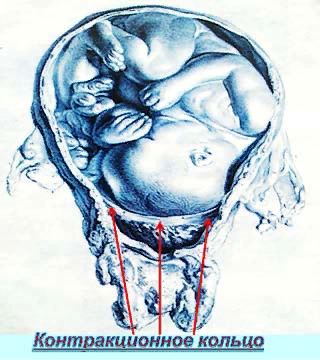 По­туги
Другой разновидностью изгоняющих сил являются по­туги. Кроме сокращений матки потуга включает сокра­щение мышц брюшного пресса, диафрагмы и тазового дна. Потуги возникают рефлекторно вследствие раздра­жения нервных окончаний шейки матки, мышц и фас­ций тазового дна продвигающейся по родовому каналу предлежащей частью плода. Потуги возникают непроиз­вольно, но, в отличие от схваток, роженица может регу­лировать их силу и продолжительность. Это позволяет врачу и акушерке специальными приемами управлять родами в период изгнания.
Периоды родов
В родовом акте выделяют три периода:
- І период - раскрытия – от начала первых схваток до полного раскрытия шейки матки.
длится у первородящих – 10-11 часов,  повторнородящих – 7-9 часов

- ІІ период – изгнания – от полного раскрытия шейки матки до рождения плода-
1-2 часа

- ІІІ период – последовый – от рождения плода до рождения последа.-15-30 мин
Первый период
Период раскрытия начинается возникновением регу­лярной родовой деятельности — родовых схваток и за­канчивается полным раскрытием маточного зева. В пе­риод раскрытия под влиянием родовых схваток посте­пенно сглаживается шейка матки и раскрывается маточ­ный зев. Этот процесс неодинаков у перво- и повторноро­дящих женщин
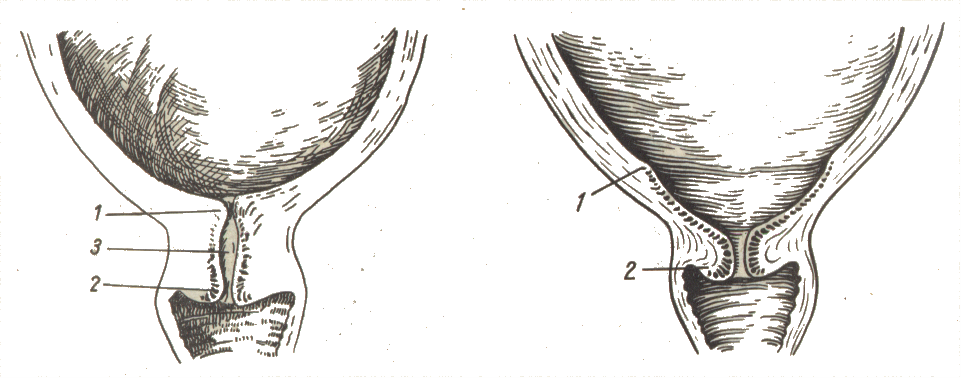 Если у первородящих вначале происхо­дит сглаживание шейки матки (раскрытие внутреннего маточного зева), а затем раскрытие наружного зева, то у повторнородящих эти процессы происходят одновремен­но. При полностью сглаженной шейке матки область, соответствующая наружному зеву, называется маточным зевом.
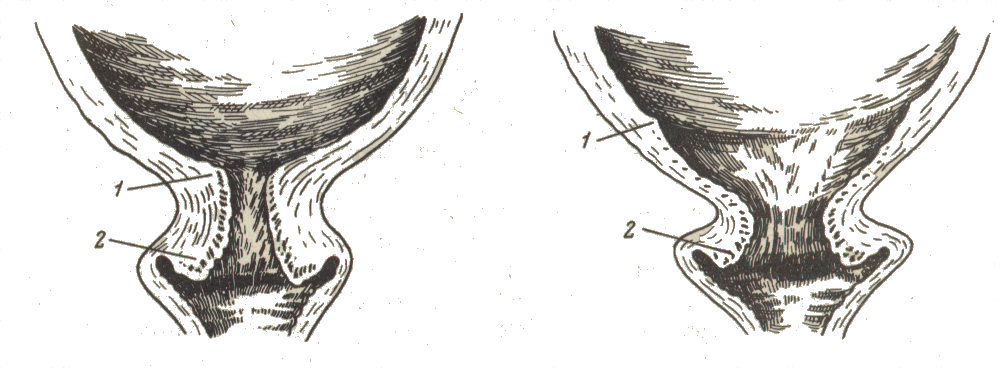 Когда наступает полное раскрытие маточного зева, полость матки и влагалище составляют родовой канал. Маточный зев определяется в виде тонкой узкой растя­жимой каймы, расположенной вокруг предлежащей час­ти плода. Диаметр маточного зева при полном открытии достигает 10—12 см, при такой степени открытия воз­можно рождение зрелого плода в период изгнания.
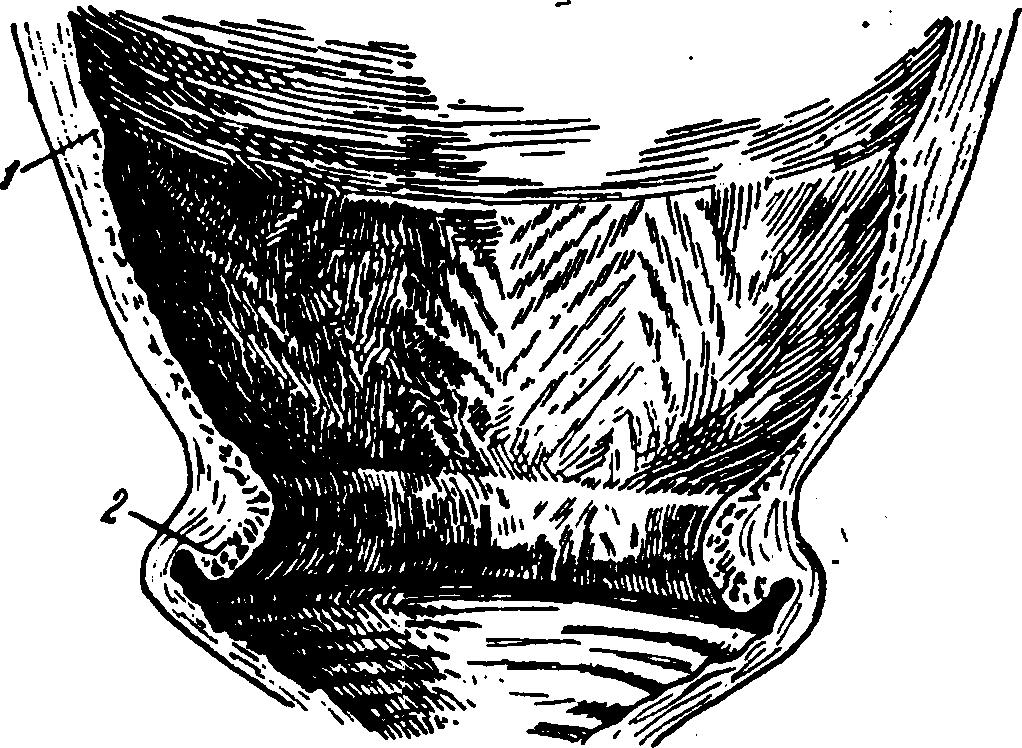 Кроме родовых схваток в процессе раскрытия шейки матки принимает участие плодный пузырь. Он образуется следующим образом: с момента опускания предлежа­щей части во вход в малый таз она со всех сторон плотно охватывается нижним сегментом матки, образуя внут­ренний пояс соприкосновения или прилегания.
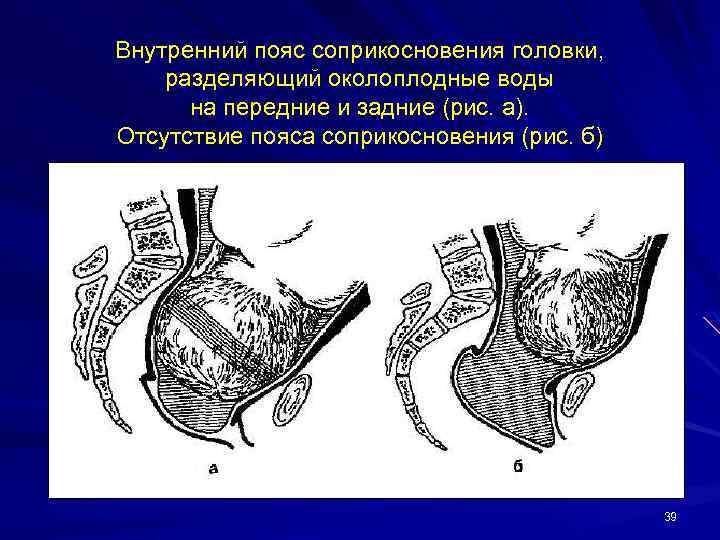 Пояс со­прикосновения препятствует свободному перемещению околоплодных вод и делит последние на две неравные части — передние и задние воды. Околоплодные воды, расположенные выше пояса соприкосновения, называют­ся задними; околоплодные воды, расположенные ниже пояса соприкосновения (впереди предлежащей части пло­да), — передними. Объем передних вод не превышает обычно 200—300 мл, задних — 800—1000 мл. Часть плодных оболочек, заключающих передние воды, называется плодным пузырем.
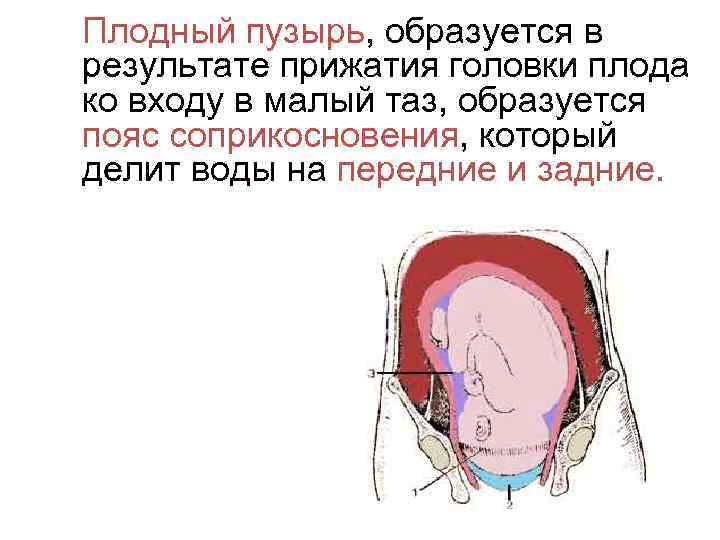 Во время схватки уменьшается объем матки, увеличи­вается внутриматочное давление, сила которого переда­ется на околоплодные воды. В результате этого плодный пузырь вклинивается в шеечный канал, способствуя по­степенному сглаживанию шейки матки и раскрытию ма­точного зева. После окончания схватки давление внутри матки уменьшается, напряжение плодного пузыря сни­жается. С новой схваткой — все повторяется.
Работа плодного пузыря в родах
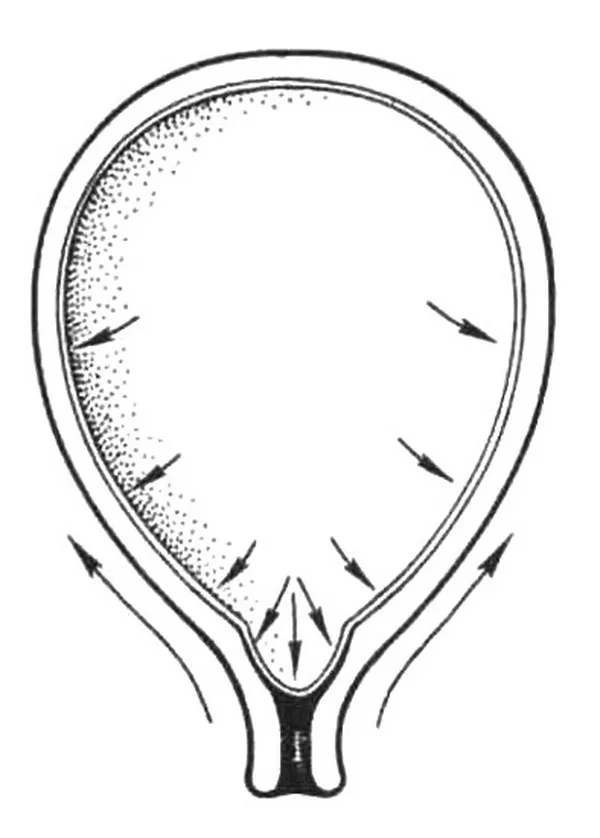 Излитие околоплодных вод при полном или почти полном раскры­тии маточного зева называется своевременным, при не­полном раскрытии или, если околоплодные воды изливаются до начала регу­лярной родовой деятельности, это говорит о преждевре­менном их излитии. 
Продолжительность периода раскрытия — от 5—8 до 9—12 часов. Как правило, у первородящих он протекает дольше, чем у повторнородящих.
В этом периоде родов:
постоянно оценивают жалобы и общее состояние роженицы, измеряют АД, частоту пульса и температуру тела;
каждые 15-20 мин выслушивают сердцебиение плода, определяют его частоту, ритм и звучность тонов;
постоянно наблюдают за характером родовой деятельности, оценивают частоту схваток, их длительность, силу и болезненность.
При физиологическом течении родов все эти данные регистрируются в истории родов каждые 2 ч.
Период изгнания
Второй период родов — период изгнания — начинает­ся с момента полного раскрытия маточного зева и заканчивается рождением плода. Вскоре после своевременного излития околоплодных вод схватки усиливаются, их сила и продолжительность нарастают, паузы между схватка­ми укорачиваются. Это способствует быстрому опуска­нию предлежащей части плода в полость малого таза, раздражению нервных окончаний шейки матки, влага­лища, мышц и фасций тазового дна и рефлекторному возникновению потуг, под действием которых происхо­дит изгнание плода.
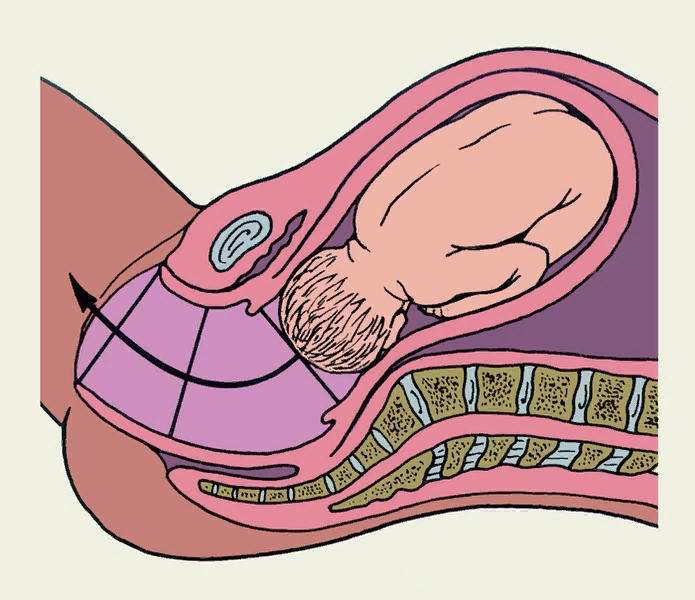 На высоте одной из потуг из половой щели появляет­ся небольшой участок предлежащей части плода (чаще всего затылок). В паузах между потугами она скрывает­ся, чтобы вновь появиться в большей степени при следу­ющей потуге. Этот процесс называется врезыванием пред­лежащей части плода. Через некоторое время с развити­ем родовой деятельности предлежащая часть плода про­двигается по родовому каналу и уже не скрывается в паузах между потугами. Это состояние называется проре­зыванием предлежащей части плода, она завершается рождением всей головки.
Родившаяся головка первона­чально обращена личиком кзади, а затем в результате внутреннего поворота туловища плода головка повора­чивается личиком к бедру матери, противоположному позиции плода. В дальнейшем на высоте одной из после­дующих потуг происходит рождение плечиков и всего плода. Одновременно с рождением плода изливаются зад­ние воды.
       Период изгнания продолжается у первородящих от 1 до 2 ч., у повторнородящих — от 20 мин. до 1 ч.
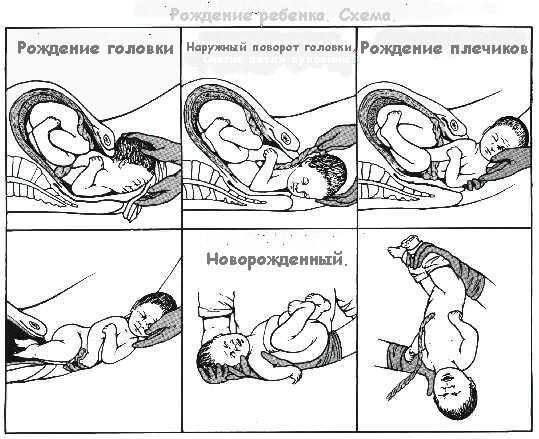 Последовый период
Третий период родов — последовый — начинается с момента рождения плода и завершается рождением пос­леда. Послед включает плаценту, плодные оболоч­ки и пуповину. В последовом периоде под воздействием последовых схваток происходит отделение плаценты и оболочек от стенок матки.
     Отделение пла­центы от стенок матки может происходить двумя спосо­бами — с центра (центральное отделение плаценты) и с периферических участков плаценты (краевое отделение плаценты).
Механизм отделения плаценты
Изгнание последа осуществляется под влиянием пос­ледовых потуг. Происходит это следующим образом. После рождения плода матка значительно уменьшается в раз­мерах, приобретает округлую форму, дно ее находится на уровне пупка. Через 2-3 мин. возникают последовые схватки, нередко роженица при этом отмечает незначи­тельные боли внизу живота.
.
Последовые схватки вызывают отделение плаценты от стенок матки, связь плаценты со стенкой матки на­рушается, в результате этого происходит разрыв сосудов в области плацентарной площадки
    Образование ретроплацентарной гематомы вместе с нарастающими по силе и частоте пос­ледовыми схватками способствует дальнейшему отделе­нию плаценты и оболочек от стенок матки.
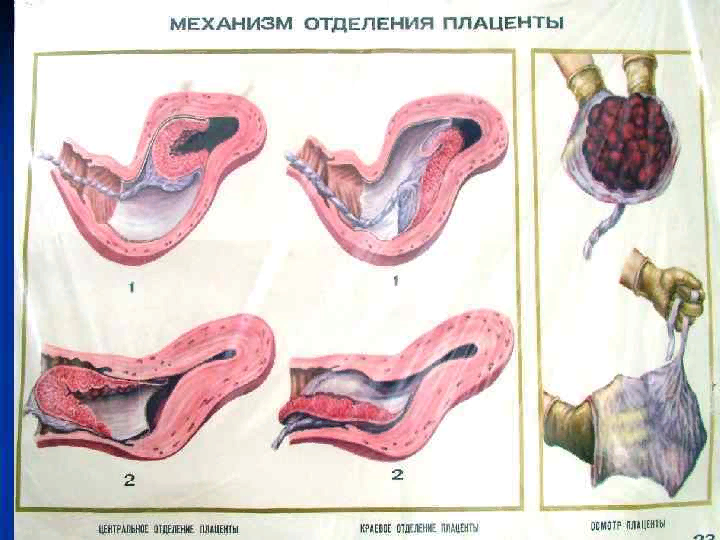 Ко времени полного отделения плаценты и оболочек от стенок матки и опускания последа в нижний маточ­ный сегмент у роженицы появляются потуги, в результа­те которых в течение 2-3 мин. рождается послед. При отделении плаценты с центра послед рождается плодовой поверхностью наружу, при отделении с периферии сна­ружи будет расположена материнская поверхность пла­центы.
После рождения последа матка сильно сокраща­ется, в результате чего происходит пережатие маточных сосудов в области плацентарной площадки и остановка кровотечения. Остановке кровотечения после рождения последа способствует также процесс свертывания крови, образование тромбов в просвете сосудов плацентарной площадки.
Кровопотеря в родах
При нормальном течении родов общая кровопотеря не превышает 250 мл.    Такая кровопотеря считается физиоло­гической. Кровопотеря, составляющая 250 - 400 мл (0,5% от массы роженицы), называется пограничной (допустимой), а свы­ше 400 мл -  патологической.
     Продолжительность последового периода колеблется 5—10 мин
Тактика ведения последового периода
Тактика ведения последового периода должна быть активно-выжидательной и предусматривает определенную последовательность действий:
- оценить общее состояние роженицы;
- определить высоту стояния дна матки после рождения последа;
- вывести мочу с помощью катетера;
- следить за появлением признаков отделения плаценты (через 5-30 мин после рождения плода);
- выделить послед сразу после появления признаков отделения плаценты.
С момента окончания последового периода завершается родовой процесс и женщину называют родильницей.
      Общая продолжительность физиологичес­ких родов у первородящих составляет в среднем 12-14 ч, повторнородящих — от 8 до 10 ч. В последние годы отмечается укорочение средней продолжительности ро­дов (на 2-4 ч).
В нашей стране все роды проводятся в стационарах, где роженице оказывается бесплатная высококвалифици­рованная акушерская помощь. Роды протекают с учас­тием врача, акушерки и медицинской сестры. Врач аку­шер-гинеколог ведёт роды, исследуя роженицу, вы­являет особенности течения беременности, родов, опре­деляет акушерскую тактику, при необходимости произ­водит акушерские операции. Он несет ответственность за исход родов для матери и плода. Благоприятный, исход родов для матери и плода во многом зависит от подготовки роженицы к родам в условиях женской кон­сультации, правильной работы акушерского стационара, а также квалификации врачей, акушерок и медицинских сестер, работающих в нем.
Подготовка пациентки к родам во время беременности проходит в женской консультации, где проводятся заня­тия по физио-психопрофилактической подготовке беремен­ных к родам.
     Цель психопрофилактической подготовки — устранить страх перед родами и другие отрицательные эмоции, воз­никающие во время беременности, выработать и закре­пить представления о родовом акте как о физиологичес­ком процессе, воспитать новое положительное чувство, связанное с предстоящим материнством.
Психопрофилактическая подготовка к родам
Гимнастика и психопрофилактическая подготовка улучшают общее со­стояние женщины, укрепляют нервную систему, способ­ствуют предупреждению гестозов, улучшают и облегчают течение родового акта, способствуют благоприятному те­чению родов и послеродового периода. Гимнастика ук­репляет мышцы брюшного пресса и повышает эластич­ность мышц тазового дна, что улучшает потужную дея­тельность при родах, предупреждает опущение и выпаде­ние внутренних половых органов.
С помощью физкультуры женщина учится владеть ды­ханием при родах; гимнастика способствует усилению окислительных процессов в организме, что благоприят­ствует нормальному развитию плода. Сочетание система­тической физкультуры и психопрофилактической подго­товки беременной к родам обеспечивает безболезненное течение родов.
Систематический контроль за проведением психопро­филактики начинается в женской консультации, а по ус­воении, дальше проводится дома самой беременной жен­щиной. У женщины воспитывают спокойное и активное поведение во время родов. Практика показывает, что психопрофилактическая подготовка к родам имеет большое значение абсолютно для всех будущих мам, независимо от того, какая по счету у них беременность Физические упражнения и пси­хопрофилактическая подготовка к родам показаны всем женщинам.
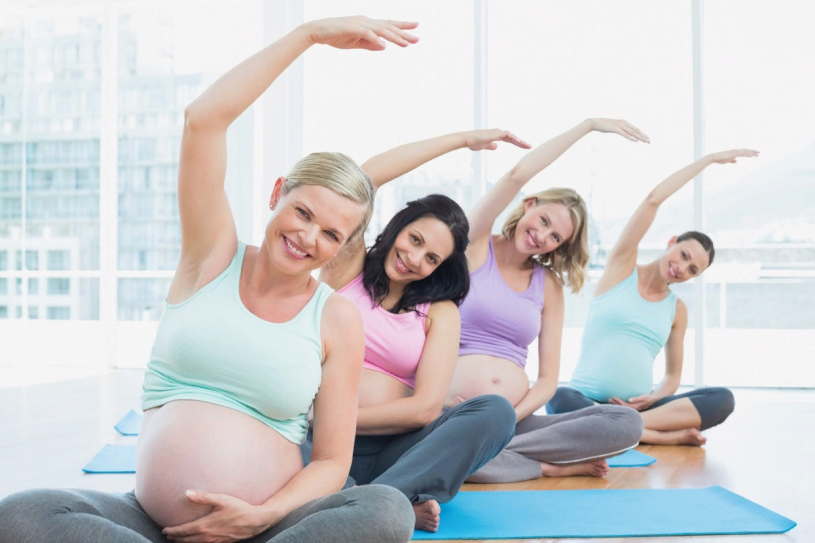 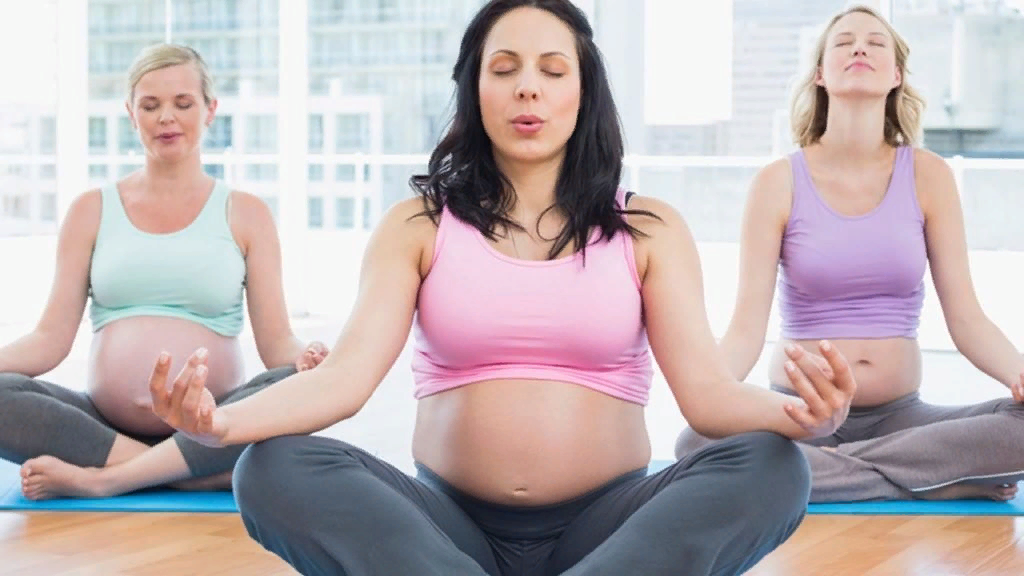 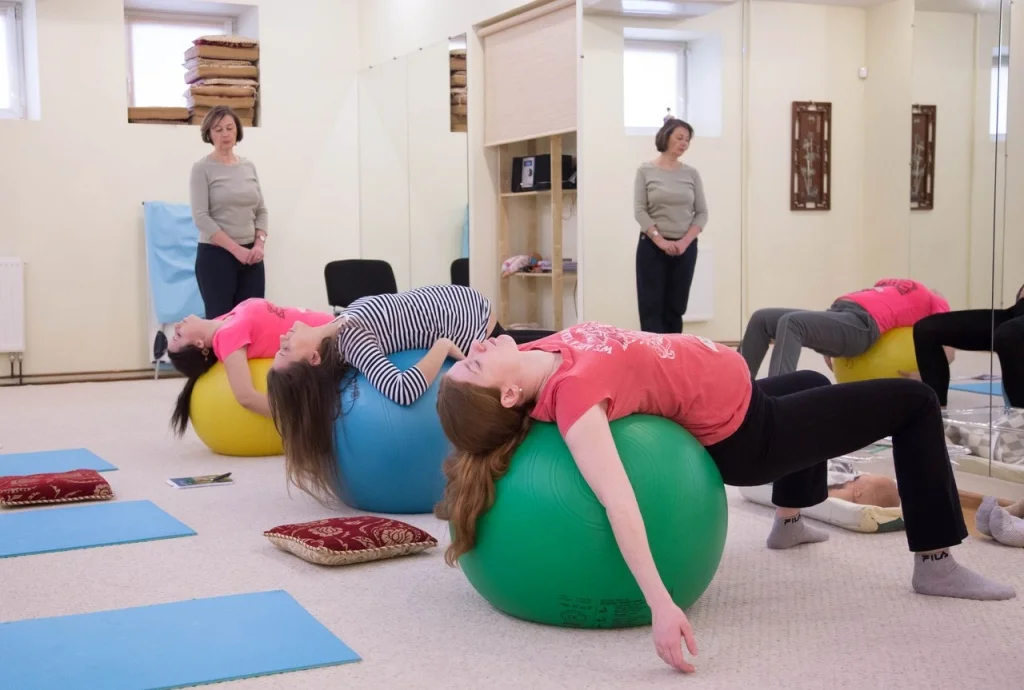 Основные методы психопрофилактической подготовки к родам
Современная практика показывает, что существует целый ряд методик осуществления профилактической и психологической подготовки к предстоящему процессу рождения на свет новой жизни. К их числу относятся:
--занятия аутотренингом;
--общение с близкими друзьями, родственниками или любимым человеком;
--отвлечение на приятные моменты;
--изучение техник борьбы со страхами;
--занятие любимым делом.
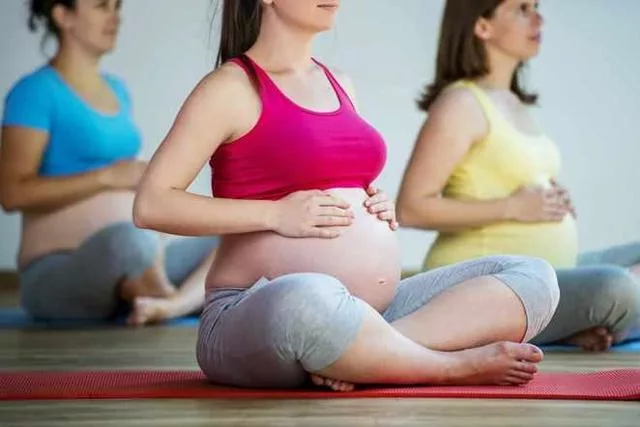 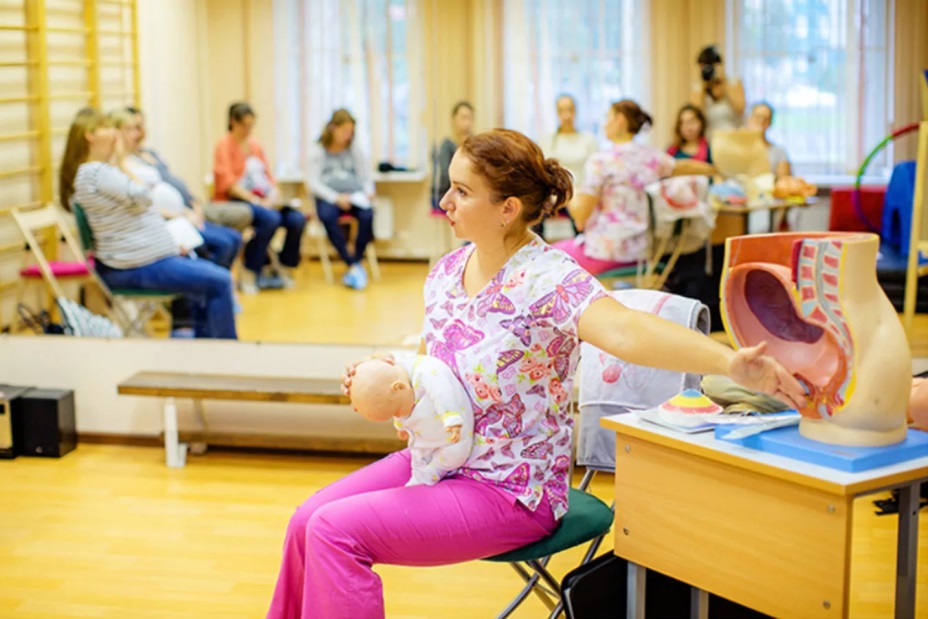 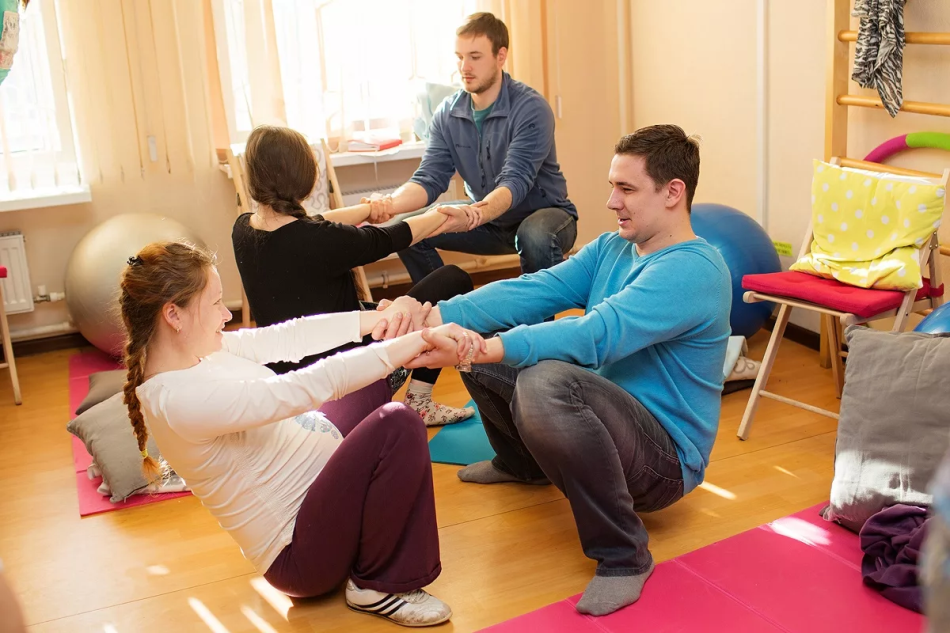 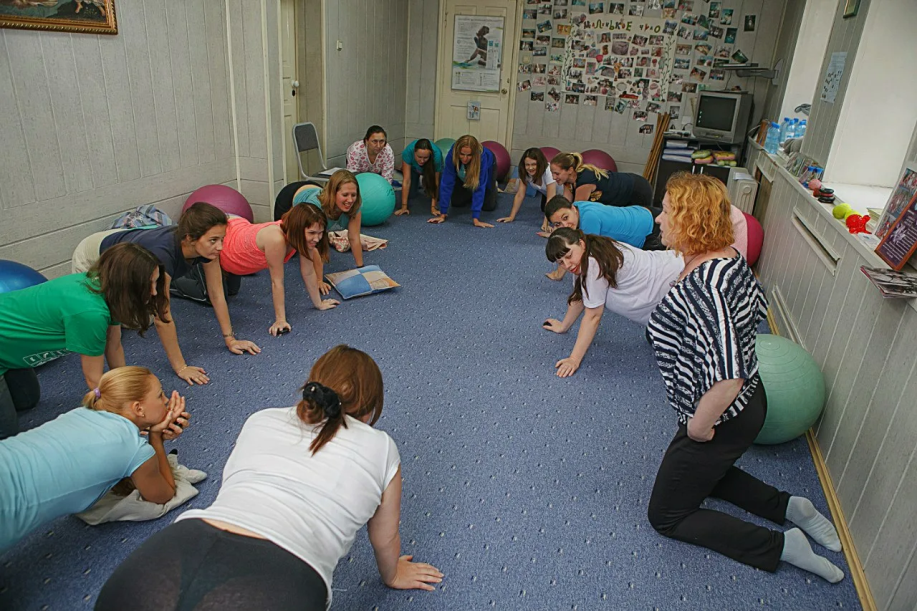 Роль медицинского персонала в исходе беременности и родов
Благоприятный результат психопрофилактической под­готовки к родам зависит не только от работы врачей, но и всего среднего и младшего персонала. На всех этапах пре­бывания женщины в роддоме должна быть создана уют­ная, спокойная обстановка. Следует помнить, что неосто­рожное слово, высказанное кем-либо из персонала, иногда невинное по своему характеру, может стать источником тревоги у роженицы и ослабить результаты проведенной подготовки. Поведение женщины во время родов в значи­тельной степени будет зависеть от того, как была принята роженица в приемном блоке и в отделении.
Многочисленные исследования указывают на снижение числа осложнений в родах у женщин, прошедших психо­профилактическую подготовку. Отмечается уменьшение числа случаев асфиксии и родовых травм у новорожден­ных, матери которых выполняли все правила и приемы, усвоенные ими в процессе подготовки. 
   Большую роль в течении беременности, родов и после­родового периода играют муж и семья пациентки.
Влияние семьи на благополучное завершение  беременности
При посещении женской консультации муж и родствен­ники беременной знакомятся с наглядной агитацией, со­ветами по режиму для беременной, питанию, гигиене и помогают ей выполнять эти рекомендации.
     В женских консультациях работает школа молодого отца, где он учится, как обращаться с новорожденным, что надо подготовить к его встрече.
Муж имеет право, пройдя определенное медицинское обследование, присутствовать при родах. Он помогает роженице в I периоде родов обезболивать схватки, во II периоде родов правильно тужиться. При правильной подготовке мужа его присутствие при родах дает хоро­ший эффект.
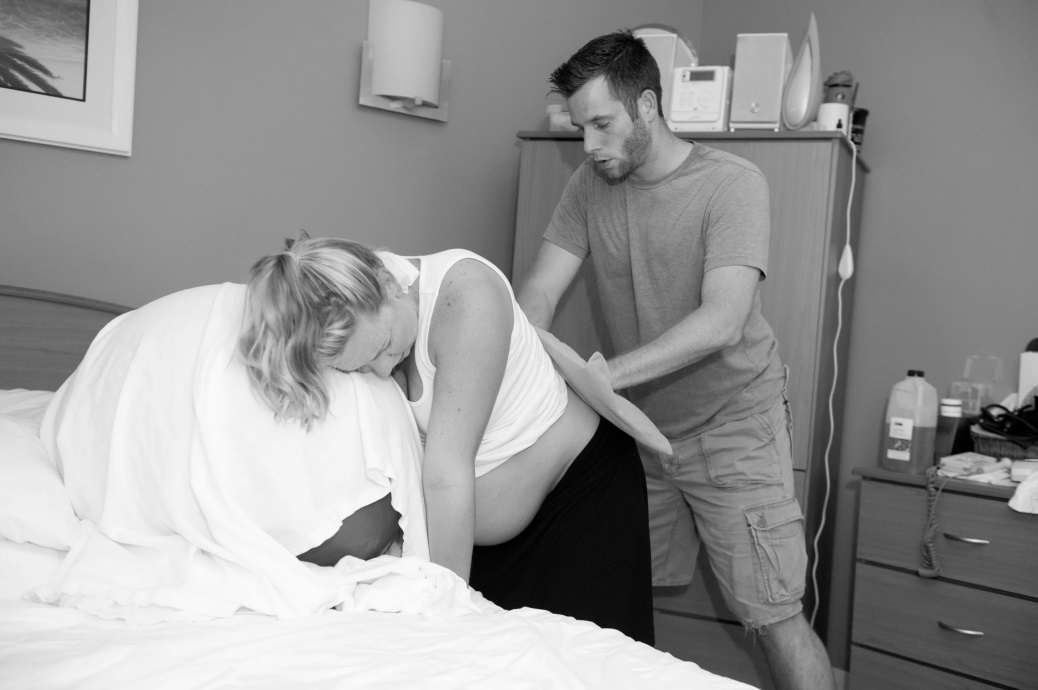 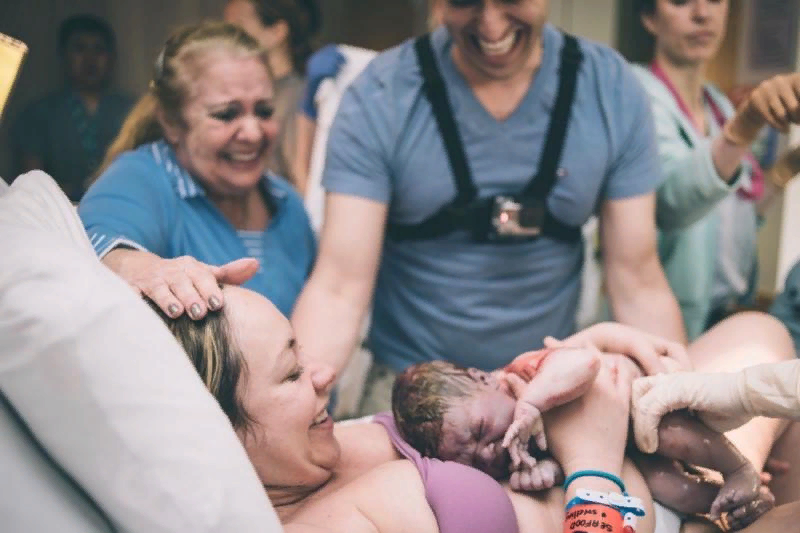 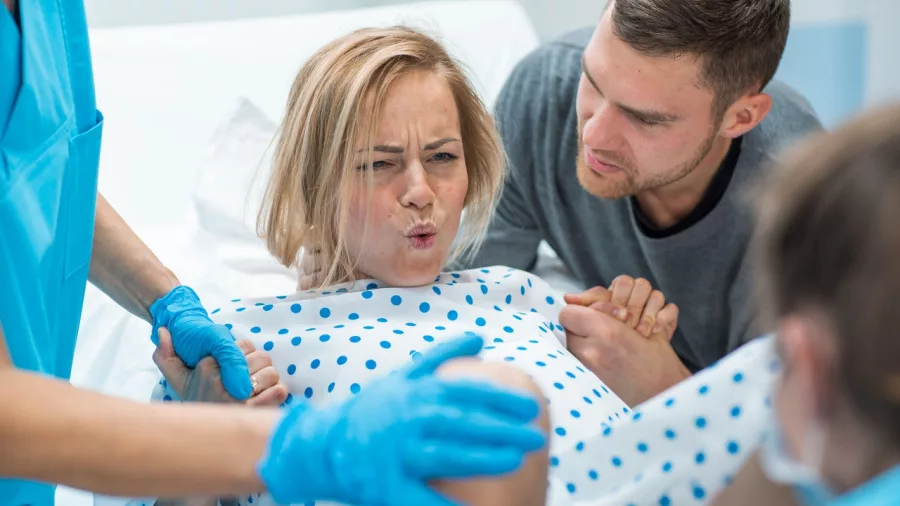 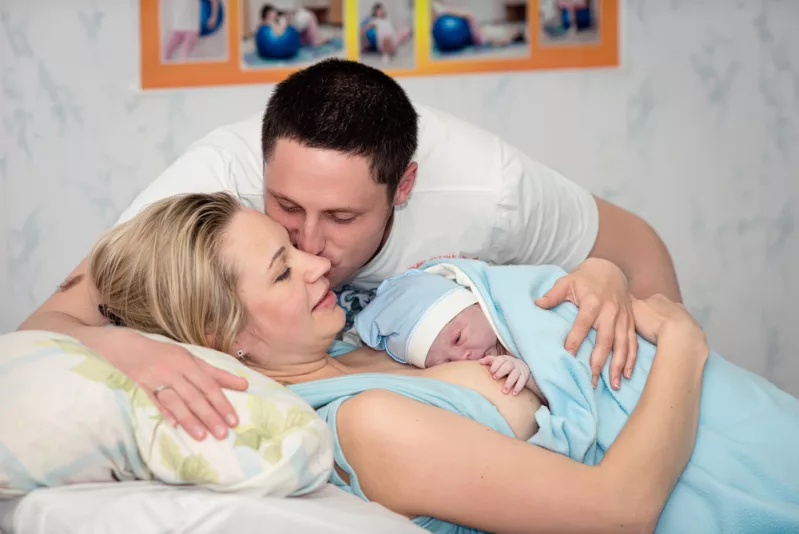 Контрольные вопросы
1.Дайте определение понятию роды
2.Перечислите периоды родов, длительность родов. 
3.Охарактеризуйте родовые изгоняющие силы.  
4.Назовите универсальные потребности роженицы, способы их удовлетворения.